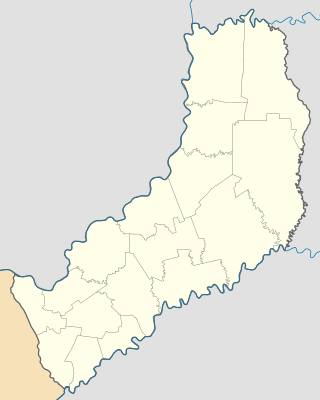 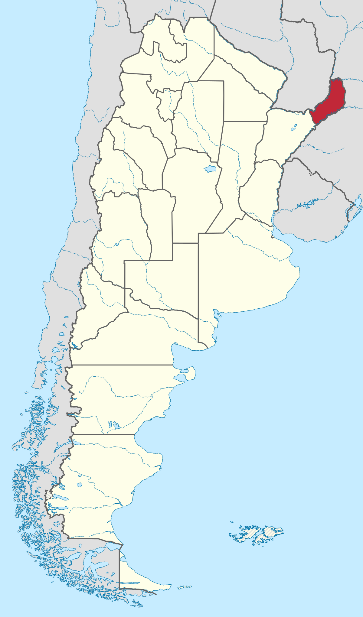 Sacerdotes 
                                                        
    Alemanes                                       

                            en             Misiones 

      Siglo XX
Eldorado
Montecarlo
Puerto Rico
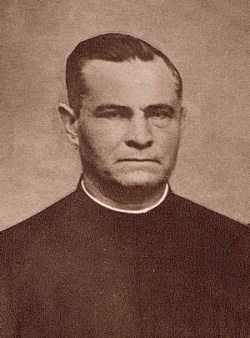 P. Federico Vogt
1867 - 1931
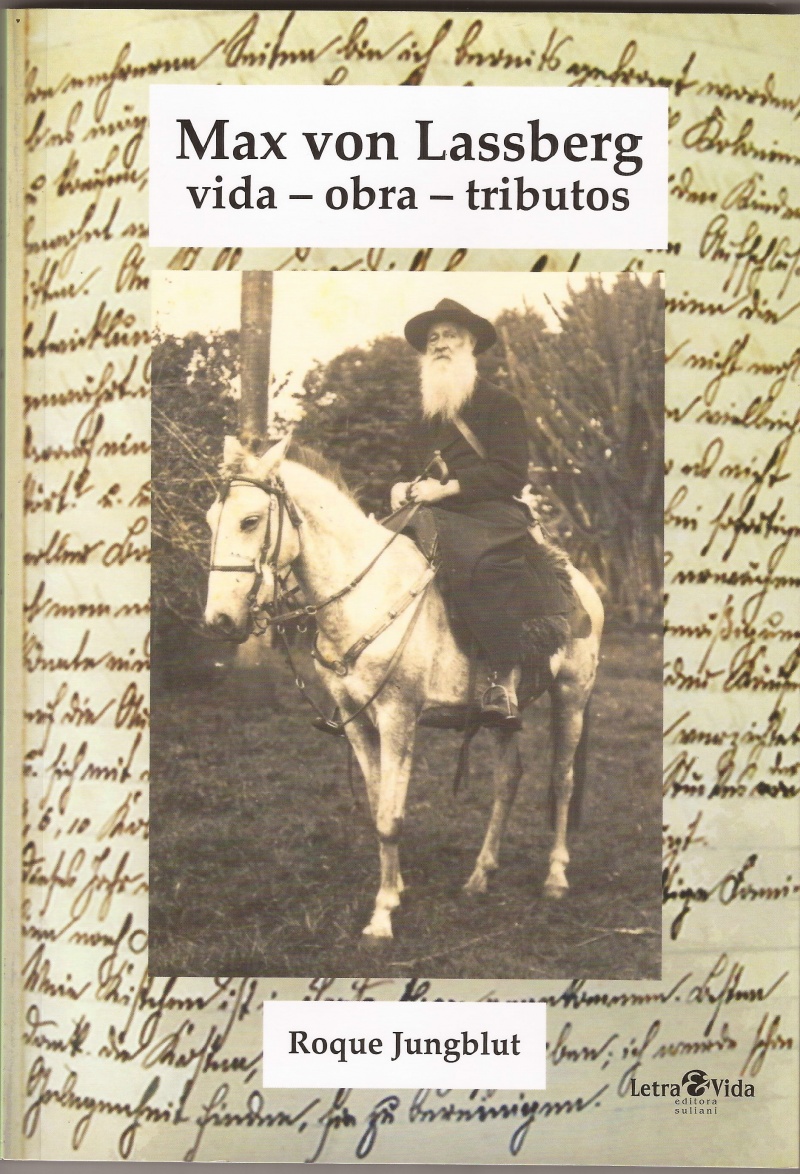 P. Max von Lassberg
* 1856
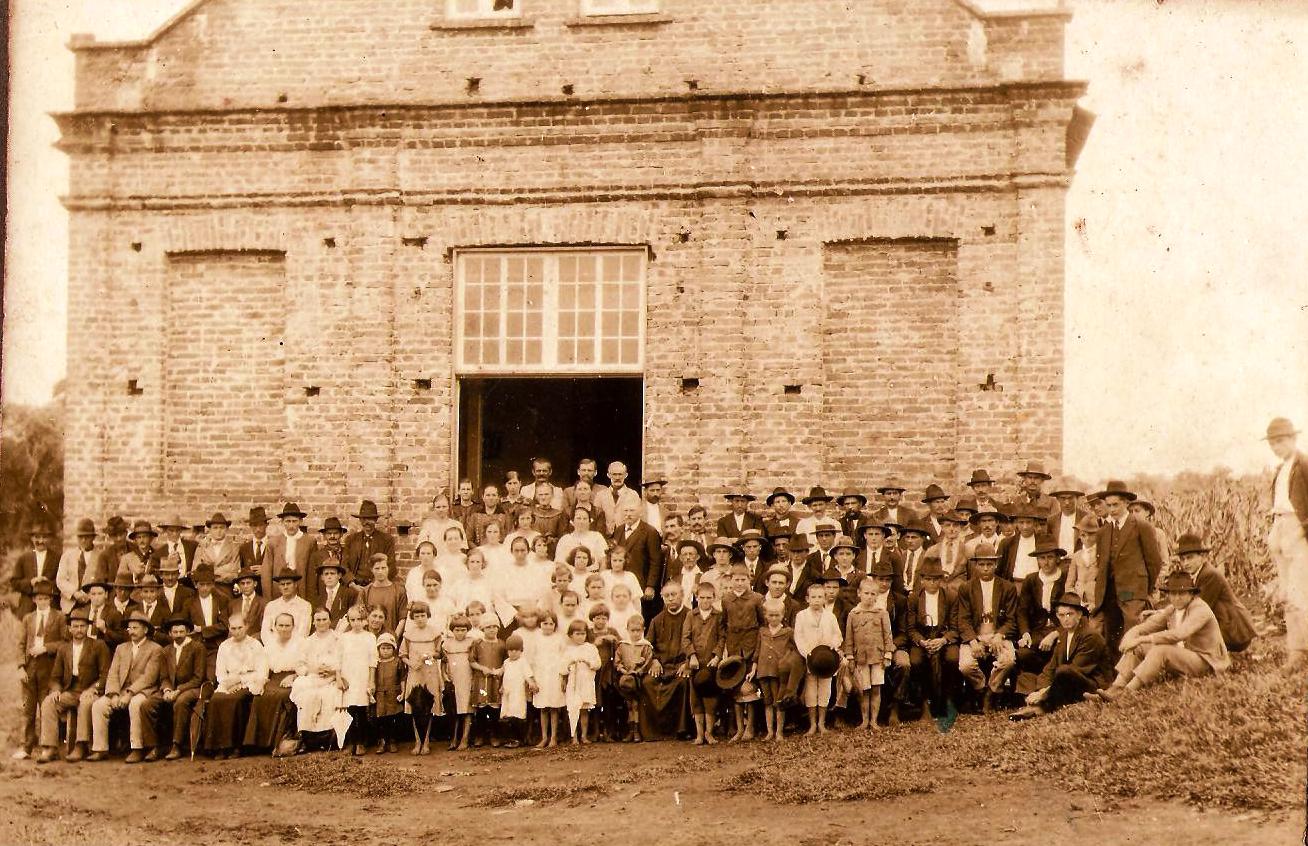 Iglesia San Alberto Magno
Primer templo católico del Alto Paraná Misionero
(Hoy Capilla San Miguel)
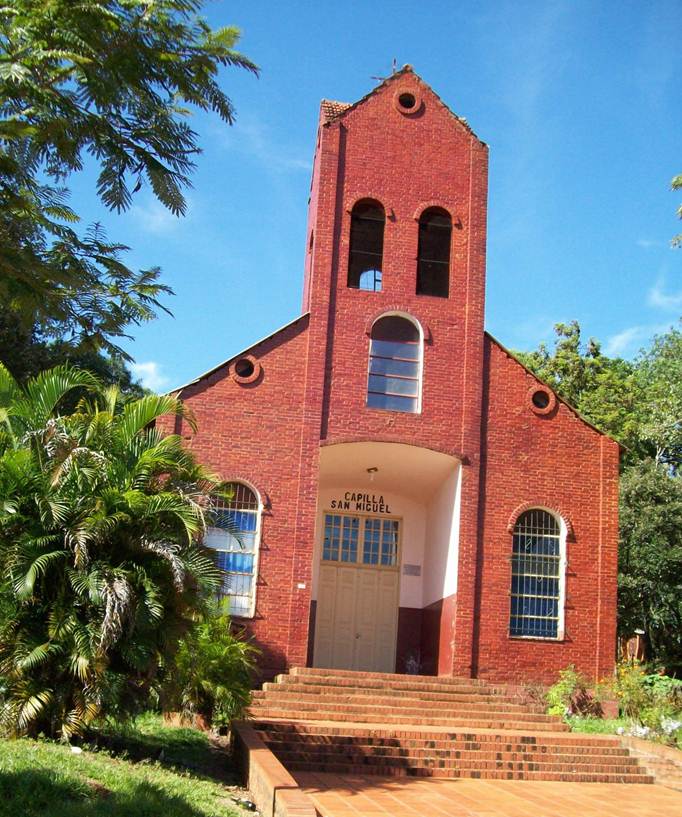 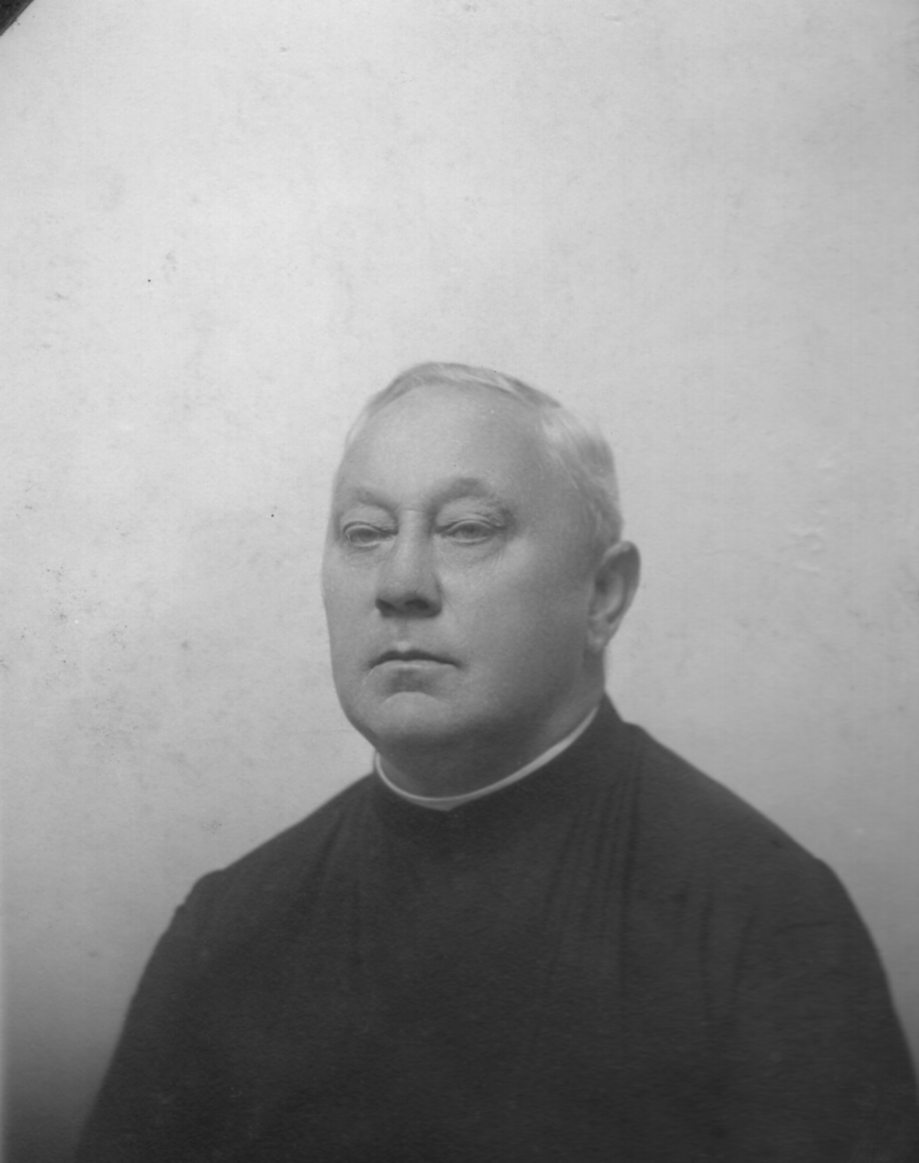 P. Federico Vormann
1874 - 1948
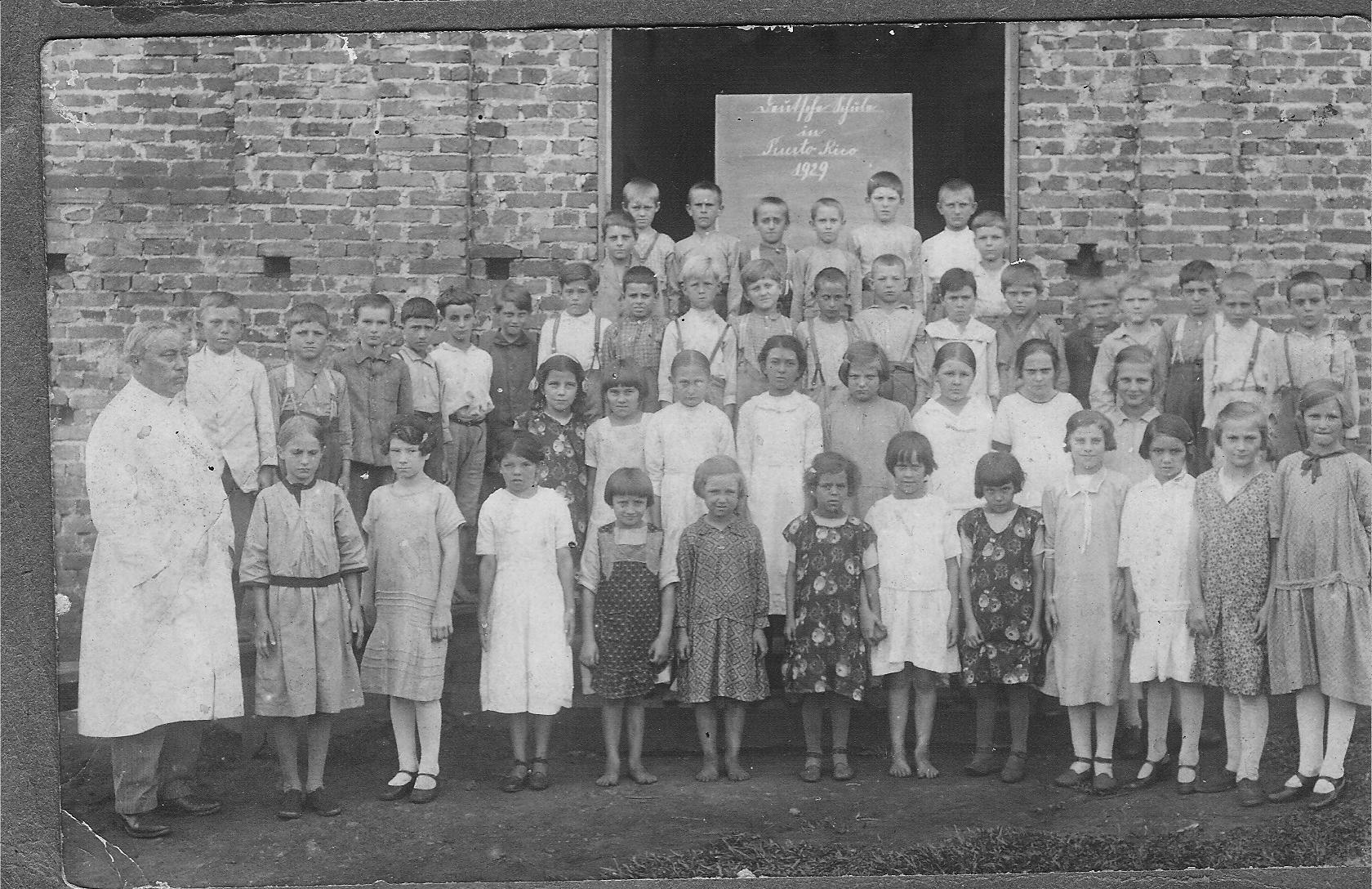 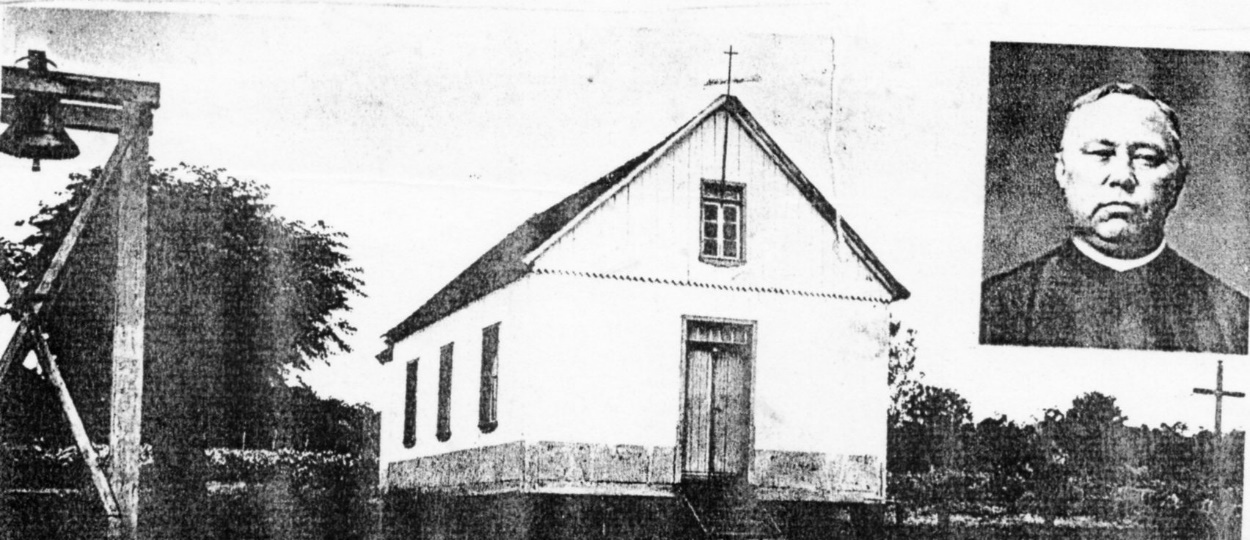 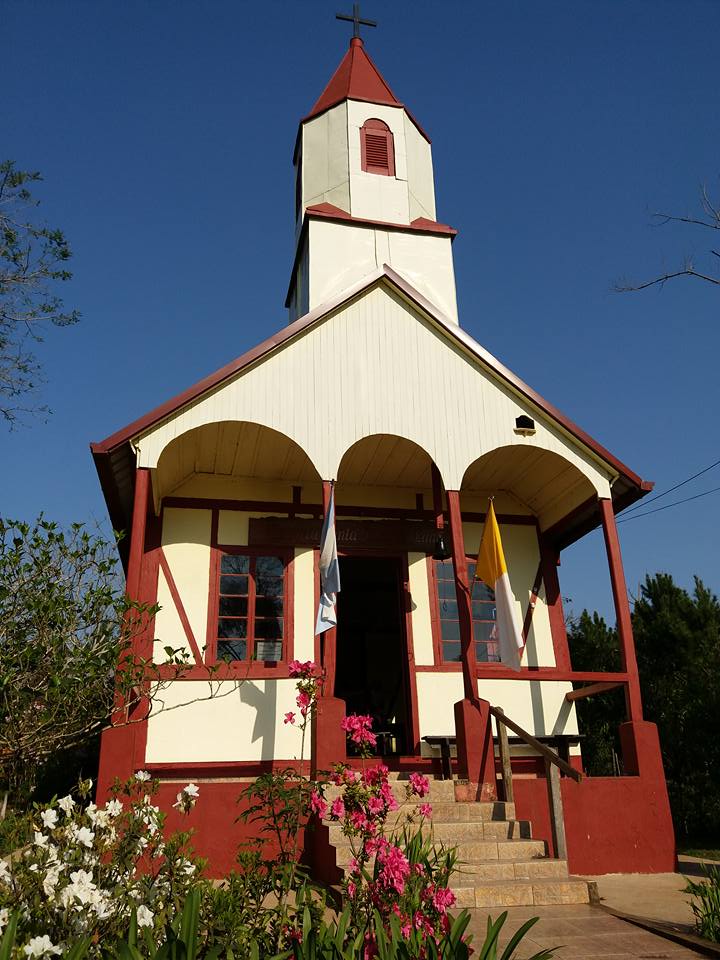 Capilla Santa Rosa de Lima
Línea Paraná
Capilla de Capioví
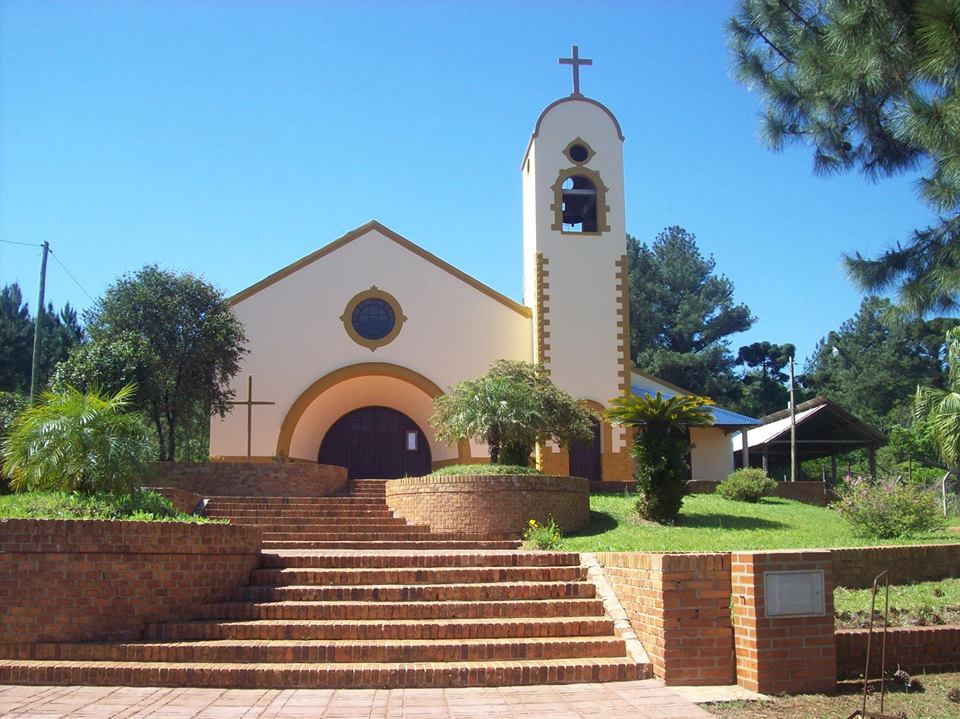 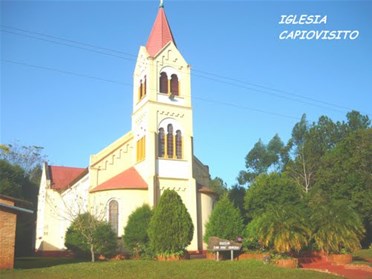 Capilla San José Obrero
Capioviciño
Capilla del Perpetuo Socorro
Mbopicuá
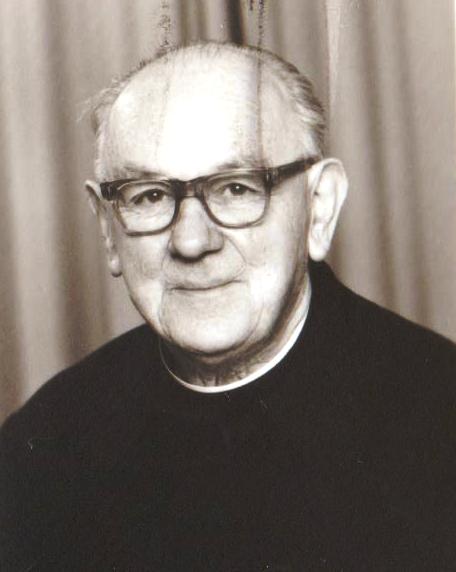 P. Francisco Behres
1890 - 1970
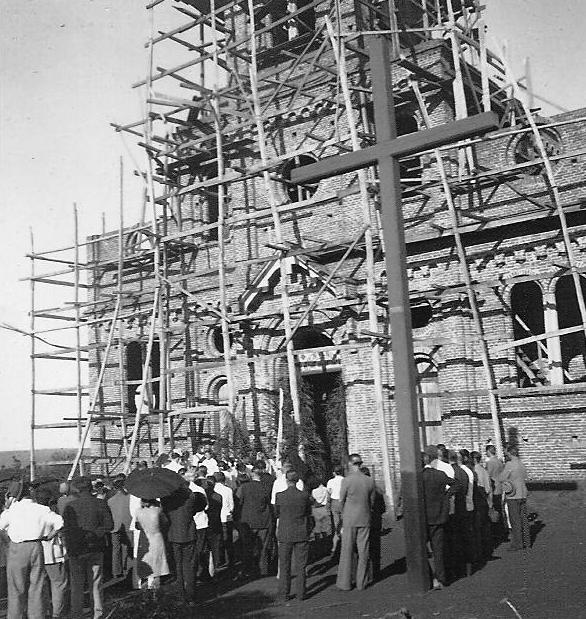 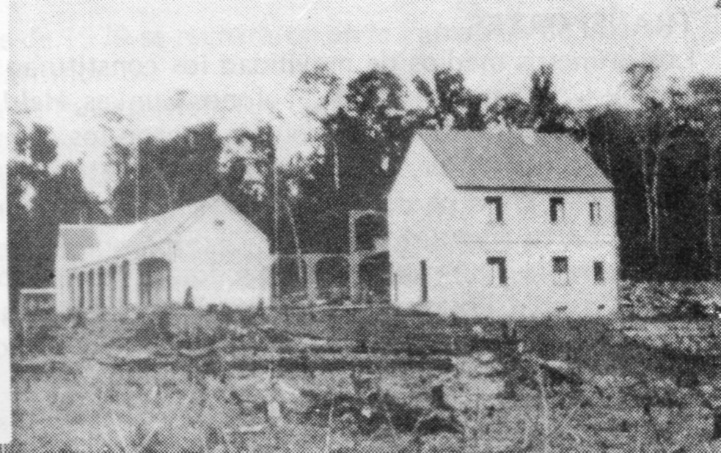 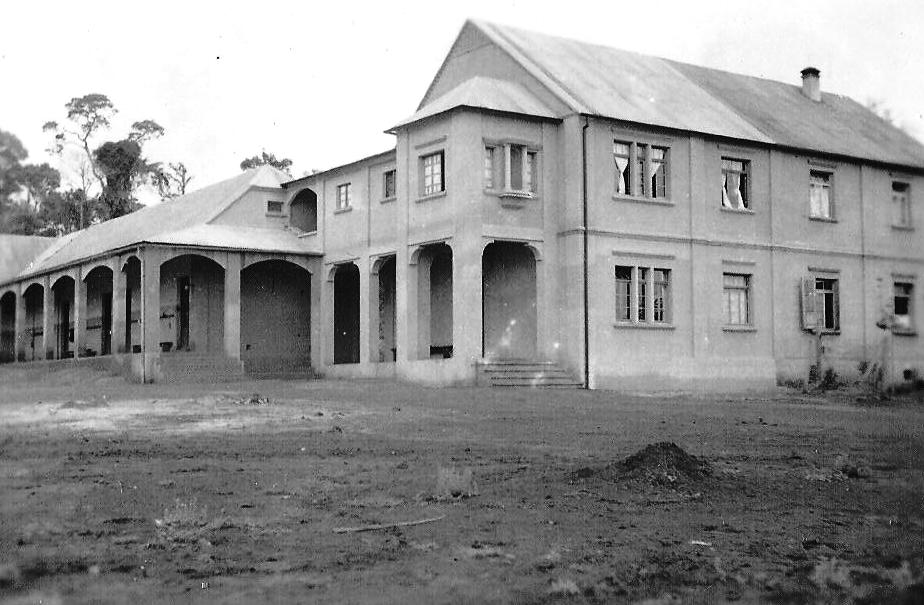 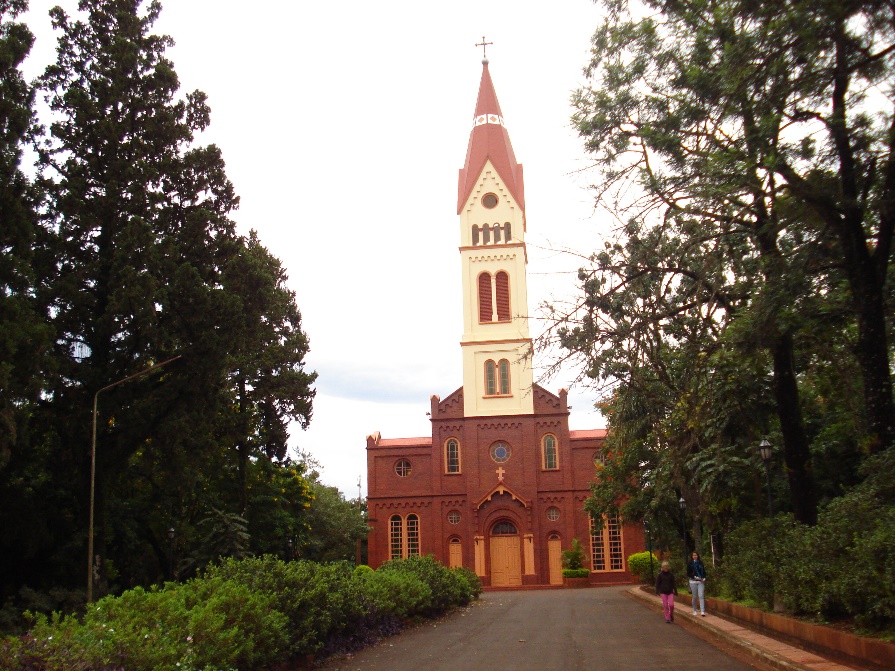 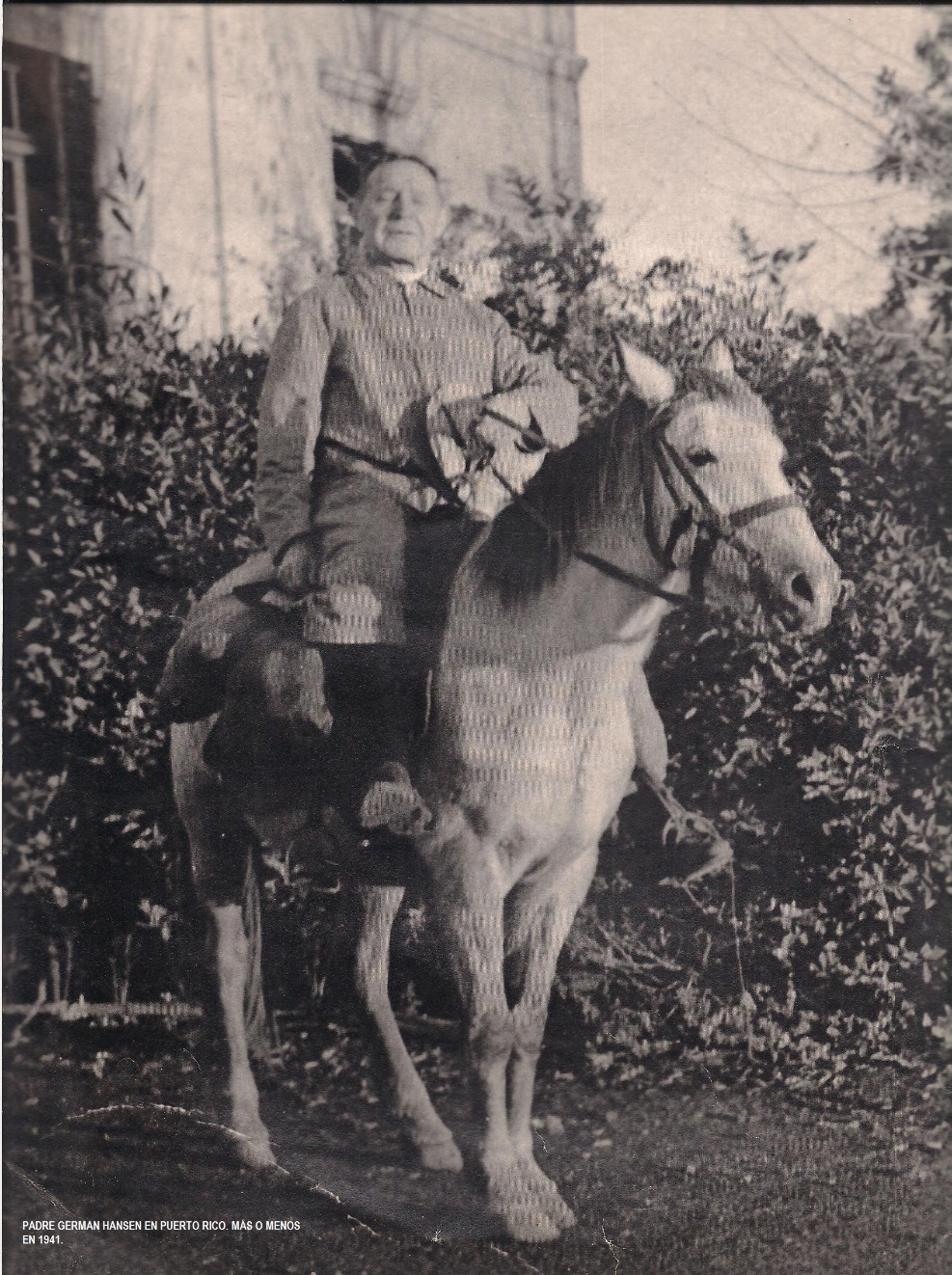 P. Germán Hansen
1877 - 1953
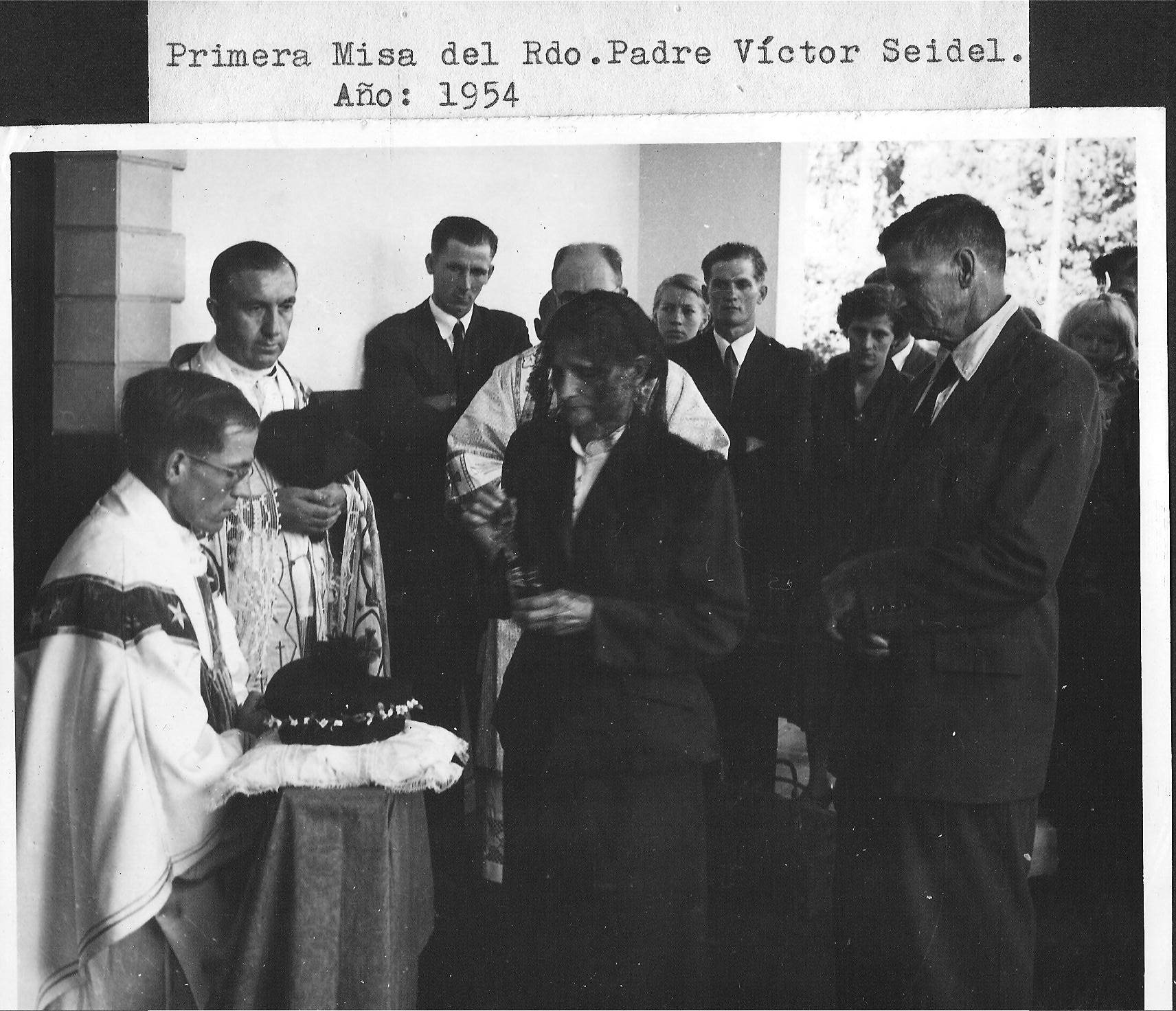 P. José Puhl
1911 - 1999
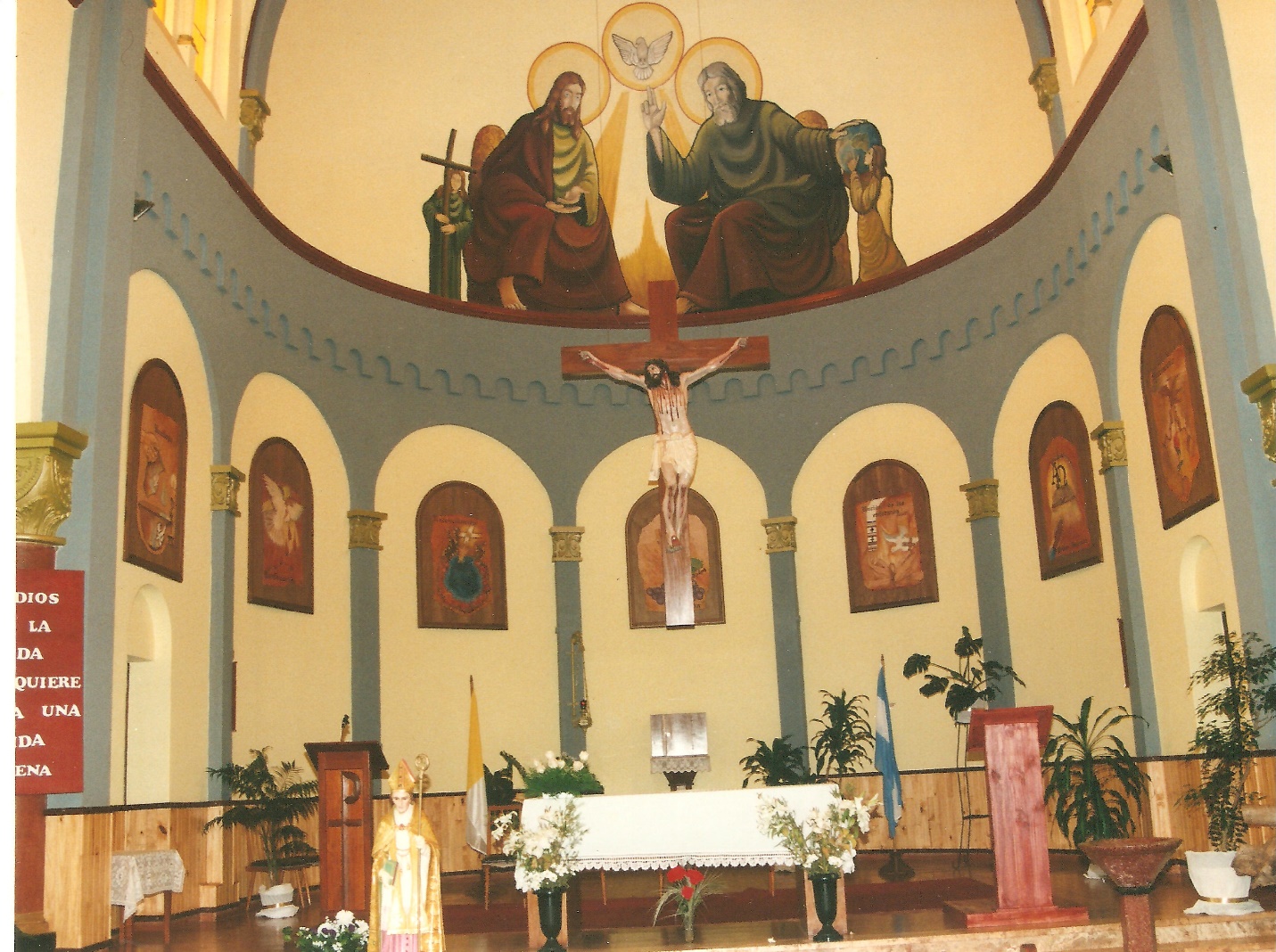 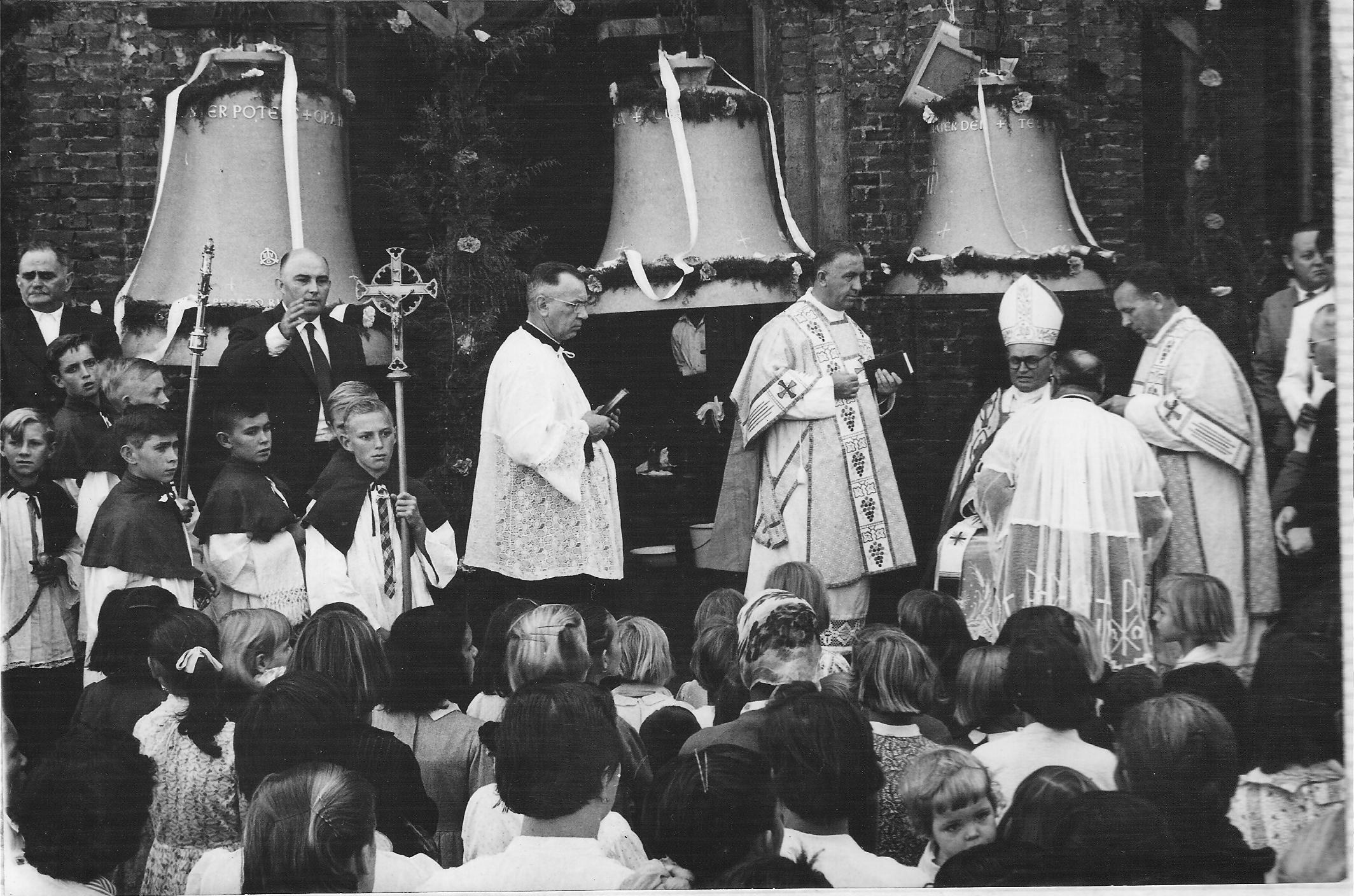 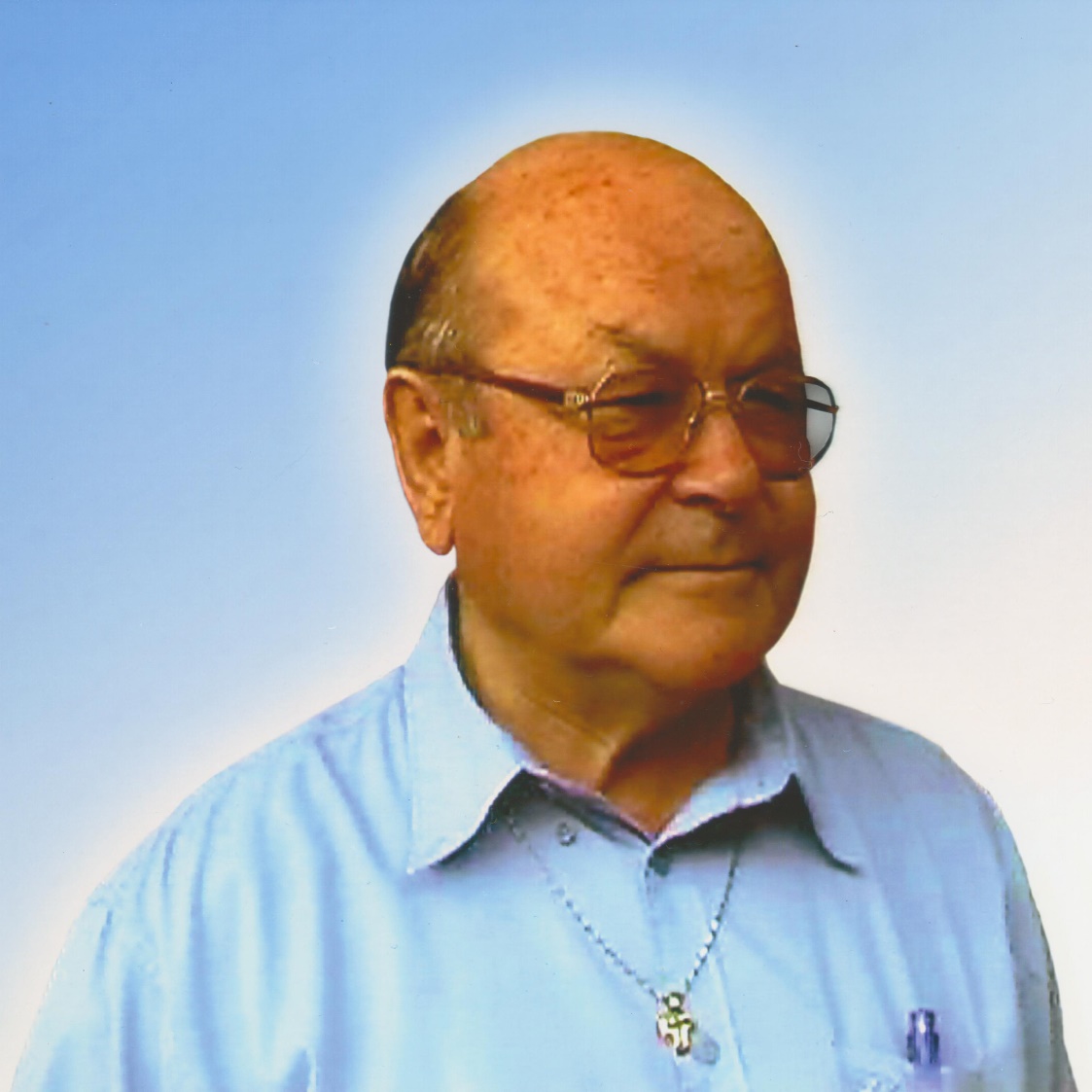 P. José Marx
1934 - 2009
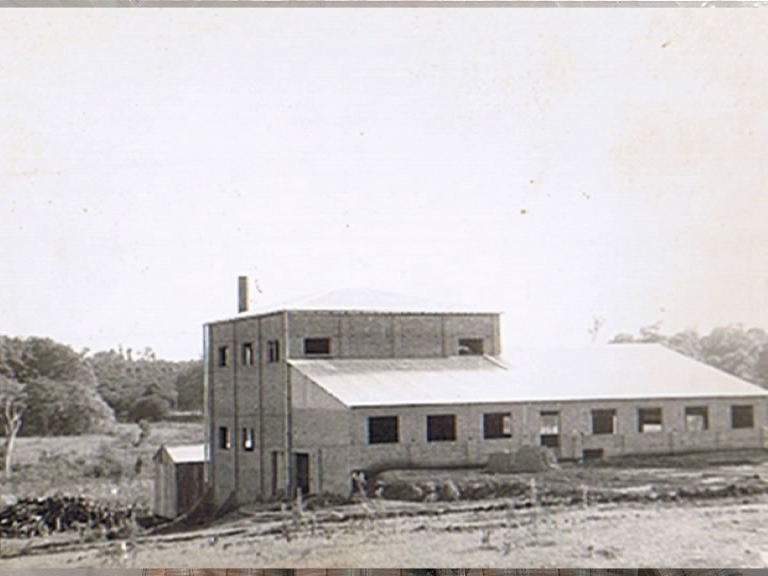